Beyond the adiabatic approximation
Hamiltonian for the complete system of Ne electrons with coordinates                              	         and Nn nuclei with coordinates
with
Time-dependent Schrödinger equation
for each fixed nuclear configuration
Standard approach to deal with the full e-n problem
1st step: Solve the electronic-structure problem with clamped nuclei
J=1
J=0
2nd step: Adiabatic approximation
“Variationally best” adiabatic approximation
Berry connection
and insert expansion in the full Schrödinger equation → standard non-adiabatic coupling terms from Tn acting on
Where does the adiabatic approximation come from? 
What is neglected?
Expand full electron-nuclear wave function in complete set of BO 
States (Born-Huang expansion) to get formally exact representation:
Plug Born-Huang expansion in full TDSE:
NAC-1
NAC-2
Plug Born-Huang expansion in full TDSE:
NAC-1
Setting NACs ≡0 is the adiabatic approximation.
NAC-2
Plug Born-Huang expansion in full TDSE:
NAC-1
Setting NACs ≡0 is the adiabatic approximation.

Setting only the off-diagonal NACs ≡0 corresponds to the variationally best adiabatic approximation.
NAC-2
Good approximation for vibrational spectroscopy
Essentially all calculations of vibrational spectra make two approximations:
Adiabatic approximation
Harmonic approximation
Vibrational spectra are usually very well described within
the adiabatic approach, but not always! (Hammes-Schiffer)







Similar situation, but TD:

Zewail experiments
Na++ I-
Na + I
Two BO potential energy surfaces of equal importance
Na++ I-
Na + I
Nuclear
Density:
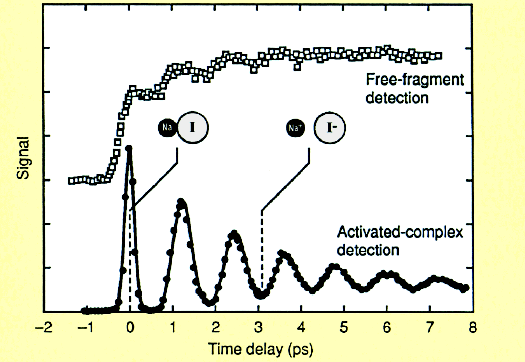 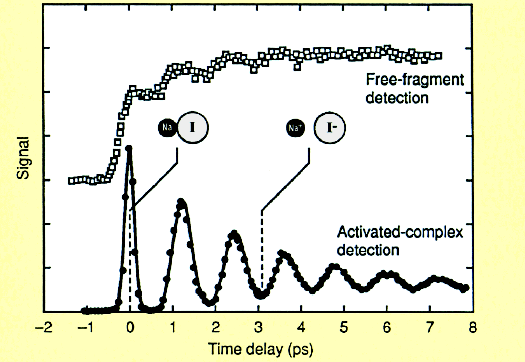 Na++ I-
Na + I
emitted neutral Na atoms
Nuclear
Density:
Effect of tuning pump wavelength (exciting to different points on excited surface)
λpump/nm
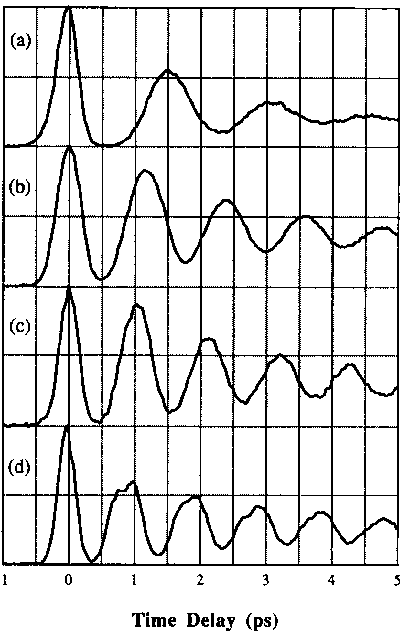 300
311
321
Different periods indicative of anharmonic potential
339
T.S. Rose, M.J. Rosker, A. Zewail, JCP  91, 7415 (1989)
Dramatic failure of the adiabatic approximation: Calculation of electronic flux density associated with nuclear motion
Adiabatic approximation (dynamics on a single BO-PES)
with non-degenerate, real-valued BO state
Time-dependent electronic  (N-body, or one-body) density:
very close to true TD density
completely wrong!!  Dramatic failure of adiabatic approximation
When the adiabatic approximation fails one has
      to go back to the Born-Huang expansion. 

When only two (or few) surfaces are important 
      (like in Zewail experiment) that’s feasible.
Problem: Born-Huang expansion not feasible 
                 for larger molecules or solids
The exact factorization
The exact factorization
“Exactification” 

of the adiabatic approximation
electrons and nuclei

          Fully QM
electrons and nuclei

          Full problem
electrons
nuclei
Theorem I
The exact solution of
can be written in the form
where
for any fixed             .
A. Abedi, N.T. Maitra, E.K.U.G., PRL 105, 123002 (2010),   JCP 137, 22A530 (2012).
Static case: 
N. Gidopoulos, E.K.U.G. arXiv 0502433,  Phil. Trans. R. Soc. A372, 20130059 (2014).
Theorem II
satisfy the equations
A. Abedi, N.T. Maitra, E.K.U.G., PRL 105, 123002 (2010),   JCP 137, 22A530 (2012).
Static case: 
N. Gidopoulos, E.K.U.G. arXiv 0502433,  Phil. Trans. R. Soc. A372, 20130059 (2014).
Theorem II
satisfy the equations
A. Abedi, N.T. Maitra, E.K.U.G., PRL 105, 123002 (2010),   JCP 137, 22A530 (2012).
Static case: 
N. Gidopoulos, E.K.U.G. arXiv 0502433,  Phil. Trans. R. Soc. A372, 20130059 (2014).
Properties of the exact electronic EoM:
Properties of the exact nuclear EoM:
Standard TDSE
Scalar potential is Nn-body interaction
Vector potential is Nn-body operator, i.e. 3D vector field depending on
Theorem III:
The TDSE for the nuclear factor yields both the exact nuclear 
N-body probability density and the exact nuclear N-body 
current density from:
Analogously:
true momentum of nuclear subsystem
true angular momentum of
nuclear subsystem
can be calculated from the nuclear wave function alone as:
Theorem IV:  Subsystem Ehrenfest equations:
Lorentz-like force
with
electric-like field
Berry curvature
Lorentz-like force, but with internuclear Berry curvature
with
in the subsystem Ehrenfest equations


in the classical limit of the nuclear TDSE



in the mixed-quantum-classical algorithm
These forces appear:
Chen Li, R. Requist, EKU Gross, PRL 128, 113001 (2022)
F. Agostini, A. Abedi, EKU Gross, JCP 141, 214101 (2014)
A. Abedi, F. Agostini, EKU Gross, EPL 106, 33001 (2014)
S.K. Min, F. Agostini, E.K.U. Gross, Phys. Rev. Lett. 115, 073001 (2015)
F. Agostini, S.K. Min, I. Tavernelli, E.K.U. Gross, JPCL 8,  3048 (2017)
Note: 
These forces are the “right” classical forces.  There
     are no other choices!

 These forces appear in any two-component system
      (not just for electrons and nuclei)
central region C
left lead L
right lead R
Are the Lorentz-like forces important?
For a neutral atom moving in a constant external magnetic field, 
     the magnetic field associated with the Berry connection cancels 
     the external magnetic field exactly (making the atom move on a 
     straight line).  

The internuclear Lorentz force, D, plays an important role in 
     the energy transfer from electrons to nuclei in the 
     “atomic water wheel”
-- atomic waterwheels (Dundas, McEniry, Todorov, 
         Nature nanotechnology 4, 99 (2009))
On the exact level, the electronic and nuclear EoMs following from
the factorization are equivalent to the full TDSE.
Crucial advantage:
Nuclei and electrons satisfy separate equations
       Useful starting point to make approximations
Which approximations?

Perturbation theory for non-adiabatic terms in electronic EoM

Mixed quantum-classical approach (for large-amplitude nuclear
     motion)

Density-functionalization of the electronic EoM of the factorization
Theorem II
satisfy the equations
A. Abedi, N.T. Maitra, E.K.U.G., PRL 105, 123002 (2010),   JCP 137, 22A530 (2012).
Static case: 
N. Gidopoulos, E.K.U.G. arXiv 0502433,  Phil. Trans. R. Soc. A372, 20130059 (2014).
Theorem II
satisfy the equations
μ⁴
μ⁴
μ⁴
Important:  There is a small parameter:

(equations are in atomic units, and nuclear masses in multiples of     )
Use electronic EoM of exact factorization and treat the non-adiabatic terms in 1st-order perturbation theory to determine the electronic flux density
μ⁴
μ⁴
A. Schild, F. Agostini, EKUG., J. Phys. Chem. A 120, 3316 (2016)
A. Scherrer, F Agostini, D. Sebastiani, EKUG., R. Vuilleumier, 
JCP 143, 074106 (2015) , and   PRX 7, 031035 (2017).
Model Study: 
One electron in 2D (x,y), one nucleus in 1D (R), and another very heavy
nucleus clamped at the origin, all interacting with soft Coulomb potentials
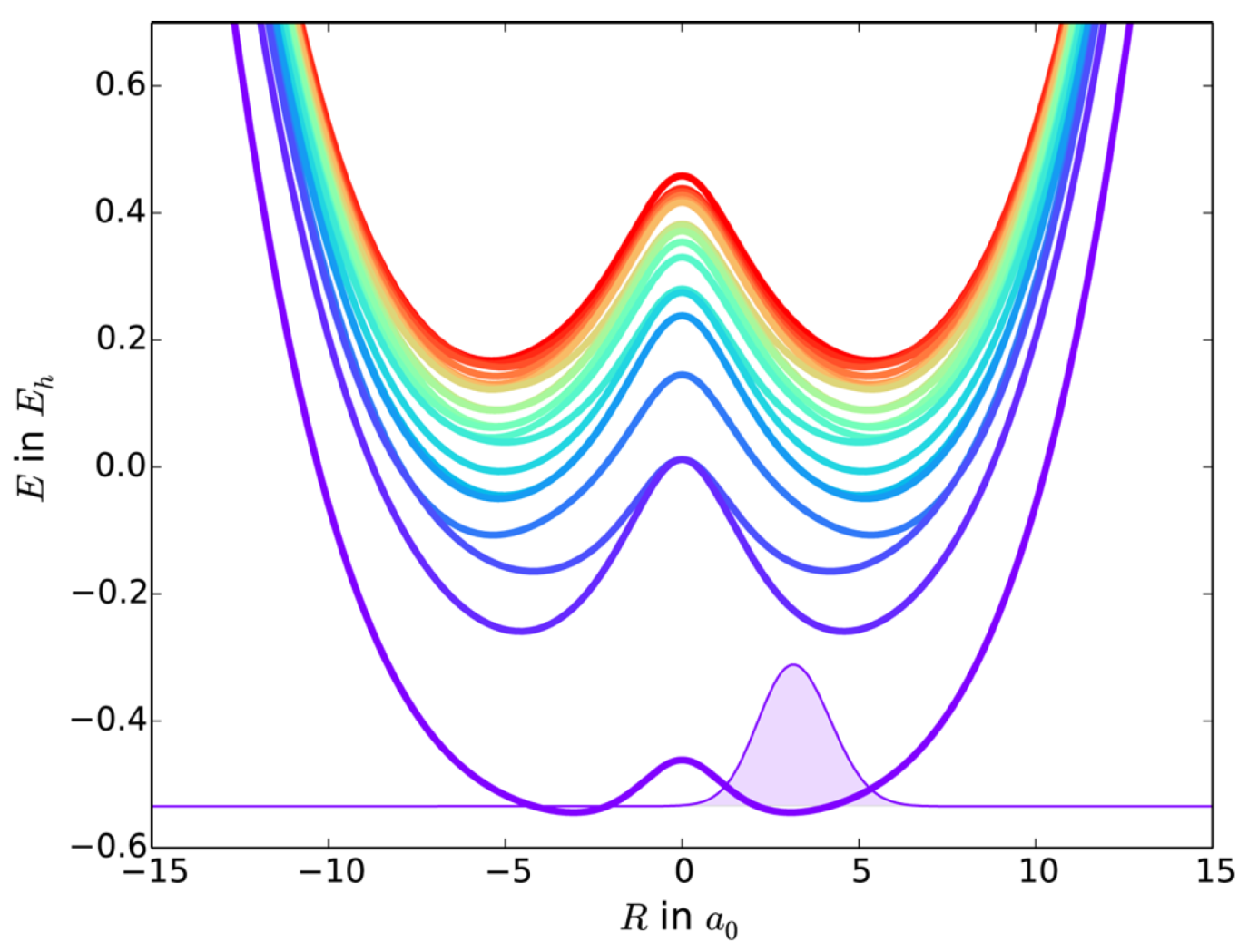 Lowest 20 Born−Oppenheimer potential energy surfaces and 
initial BO wave function.
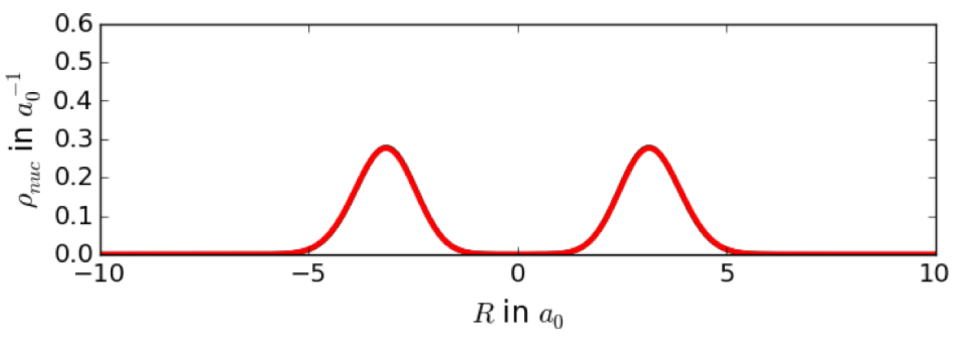 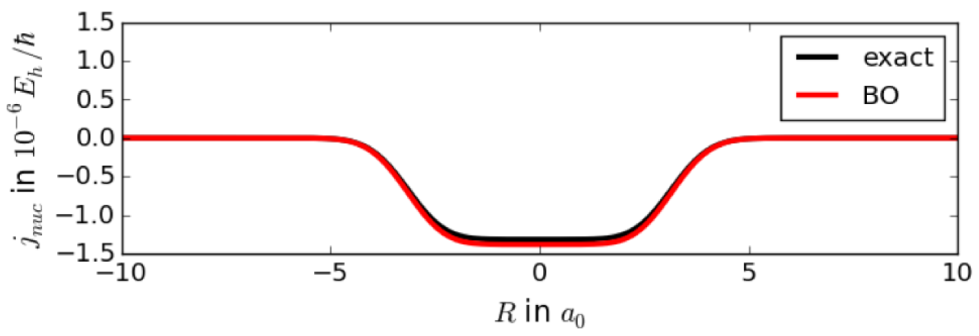 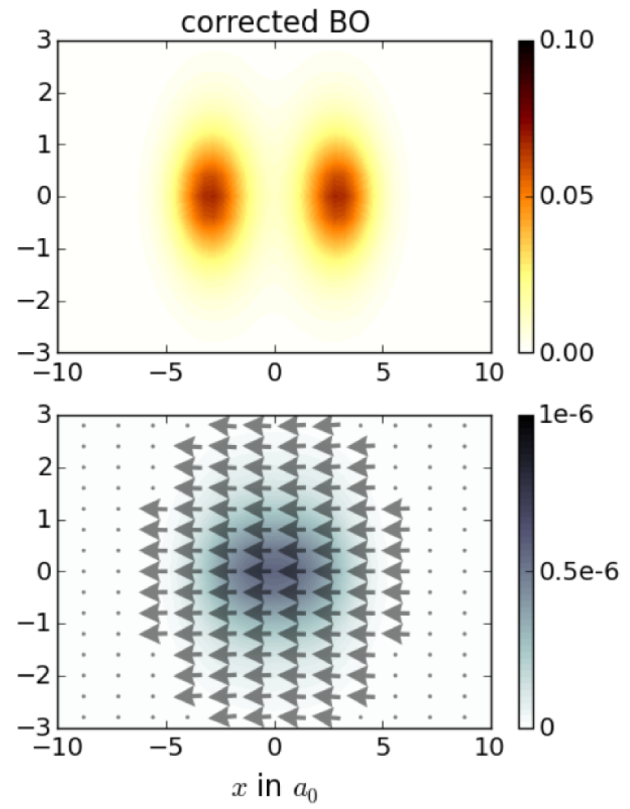 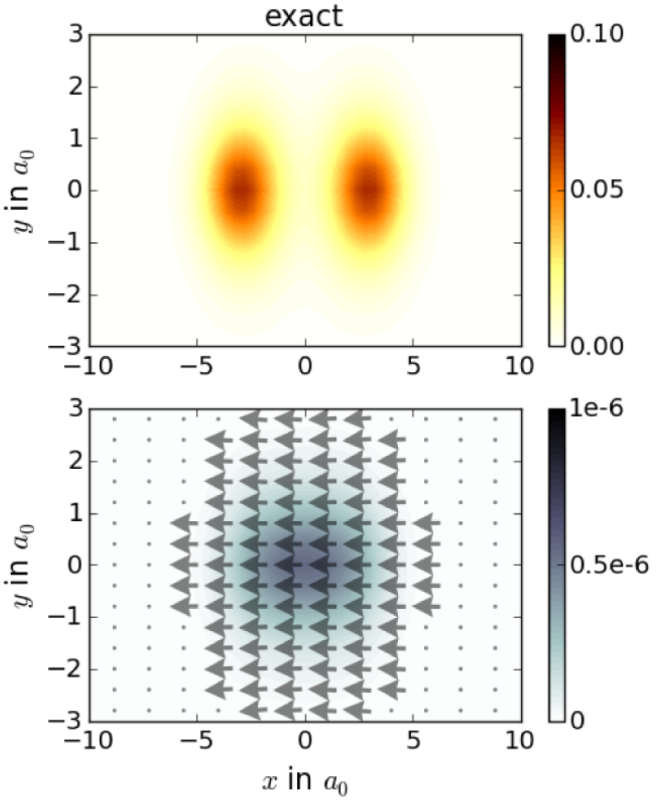 Vibrational circular dichroism
Absorption difference between lefthanded and righthanded
circularly polarized light:
with harmonic vibrational frequencies ωk and refractive index n(ω) and
Rotational strength:
Electronic contributions to the electric current and to the magnetic 
dipole moment vanish identically in the adiabatic approximation.
Employ the exact factorization:
and evaluate ΦR within first-order PT, employing DFT-PT
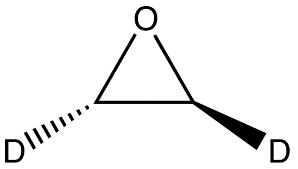 Normal modes, dipole and rotational strengths, for (S)-d2-oxirane.
A. Scherrer, F Agostini, D. Sebastiani, EKUG., R. Vuilleumier, JCP 143, 074106 (2015)
Coupled-Trajectory Mixed Quantum-Classical Algorithm
Treat the nuclear motion with classical trajectories, but retain
the quantum treatment of the electronic degrees of freedom.
S.K. Min, F. Agostini, E.K.U. Gross, Phys. Rev. Lett. 115, 073001 (2015)

F. Agostini, S.K. Min, I. Tavernelli, E.K.U. Gross, JPCL 8,  3048 (2017)
Electronic EoM
Nuclear EoM
Represent χ(R,t) by swarm of classical trajectories (method
of charactristics). Classical forces are unique. No need for 
Tully surface hopping and decoherence corrections.
Electronic EoM
Represent Φ(r|R(t))  along the nuclear trajectories by Born-Huang expansion and plug into EoM. Ultimately needed are 
vertical excitation energies and NAC’s along the trajectories, calculated with linear-response TDDFT.
Nuclear EoM
Represent χ(R,t) by swarm of classical trajectories (method
of charactristics). Classical forces are unique. No need for 
Tully surface hopping and decoherence corrections.
Propagation of classical nuclei on exact TDPES (for Chin-Metiu model)
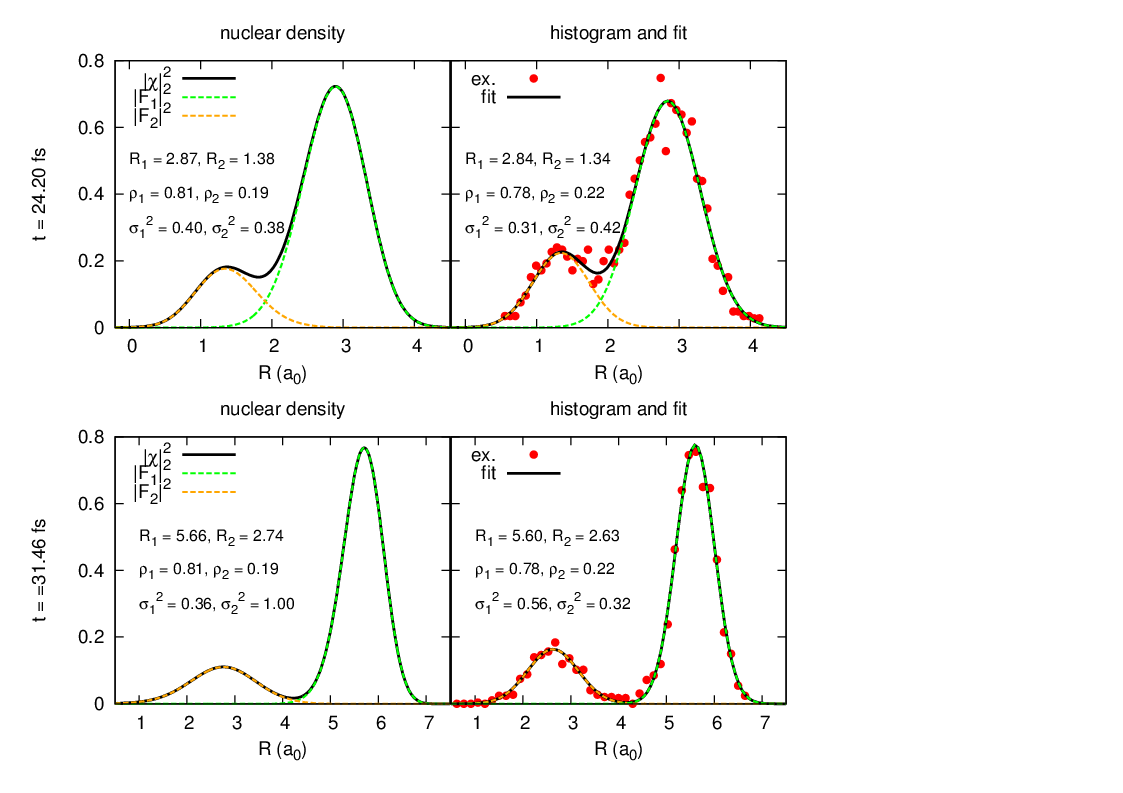 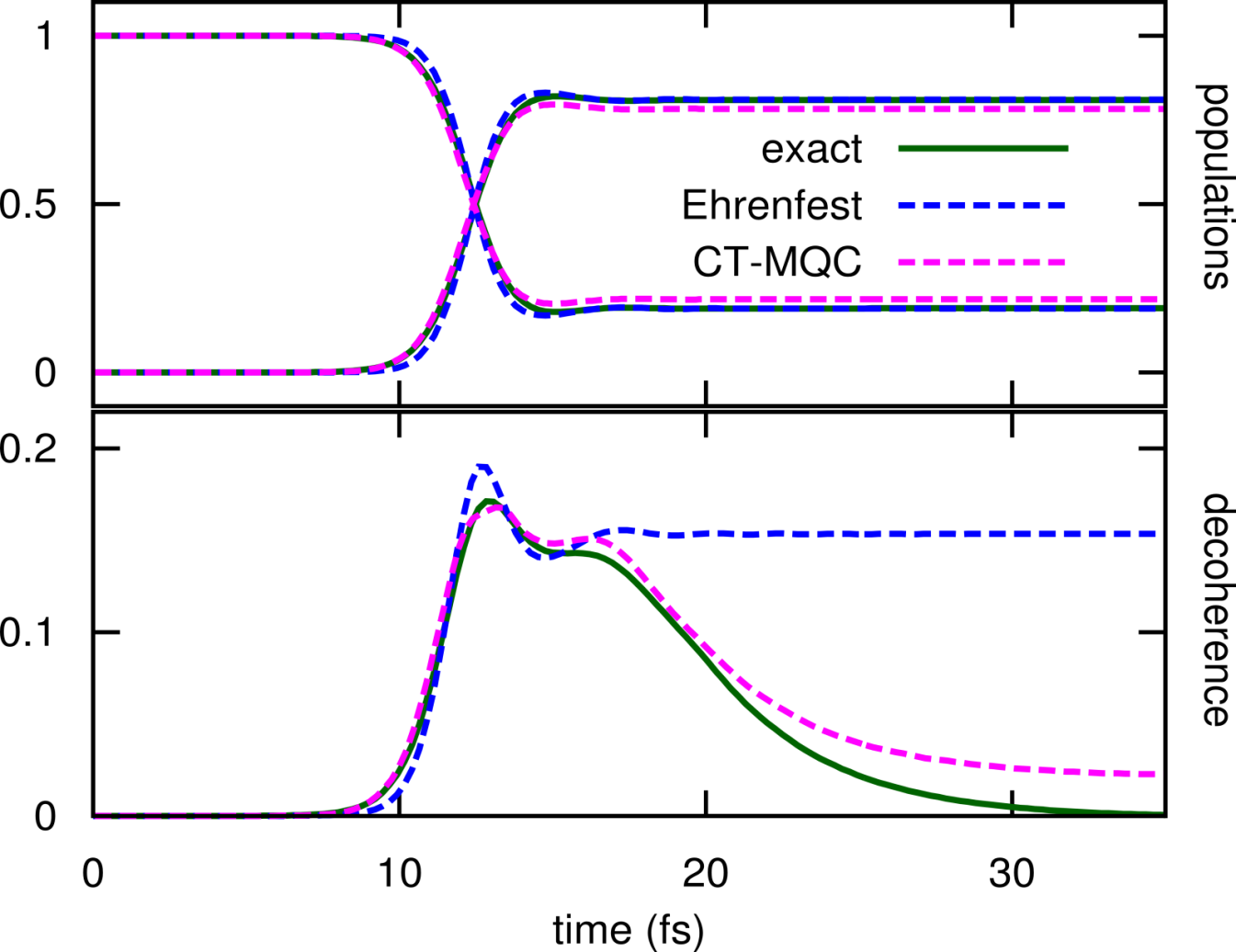 Measure of decoherence:

                   Quantum:


                    Trajectories
Photo-induced ring opening in Oxirane
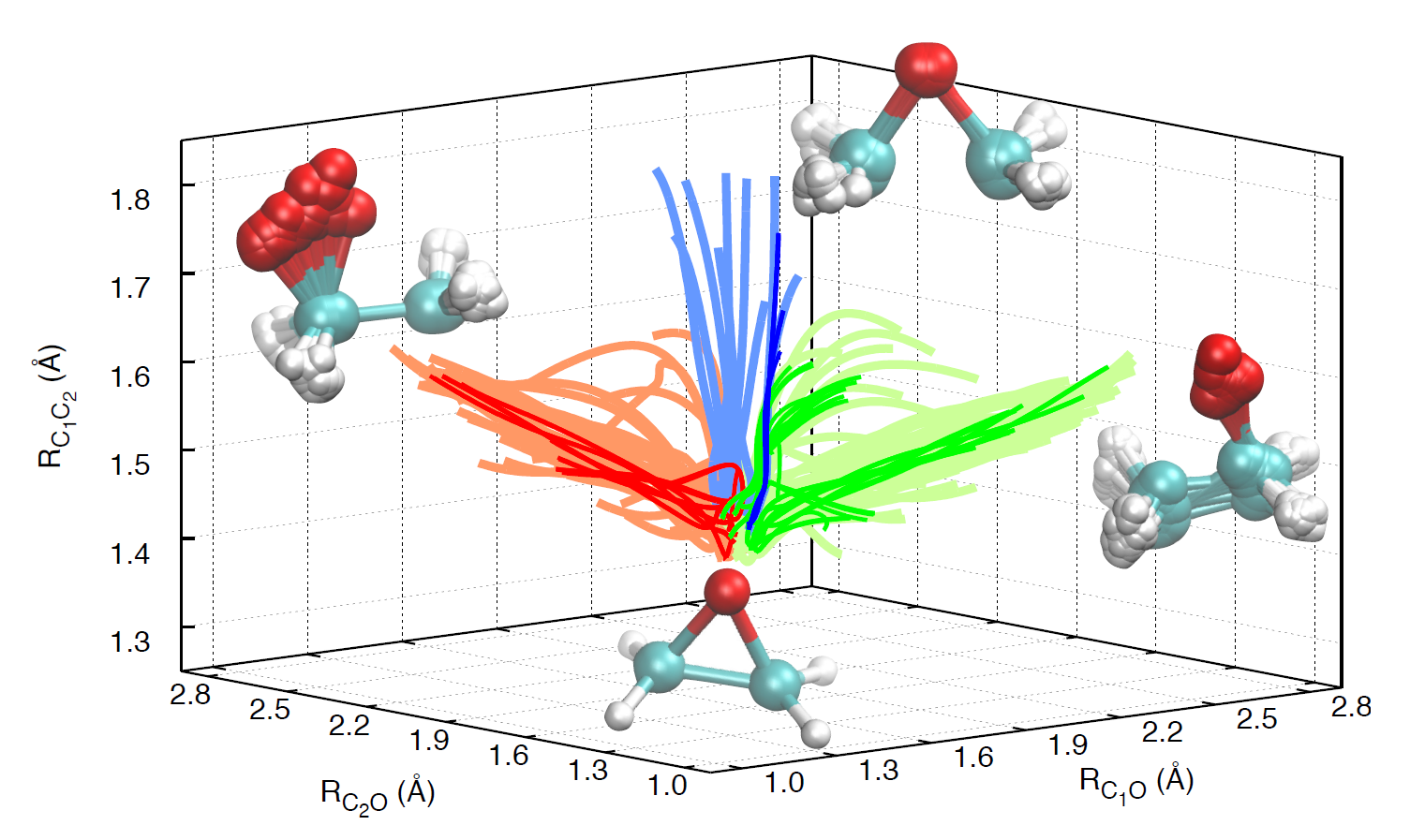 Identification of the three groups of trajectories that, starting from the initial geometries, yield right-open (red) or left-open (green) ring structures and CC-extended bond geometry (blue). 

Result: Probability of ring-opening by oxygen motion is about 4 times larger than the C-C-bond stretch. Light colors identify CT-MQC trajectories and darker colors corr-FSSH trajectories.
F. Agostini, S.K. Min, I. Tavernelli, E.K.U. Gross, J.Phys.Chem. Lett. 8,  3048 (2017)
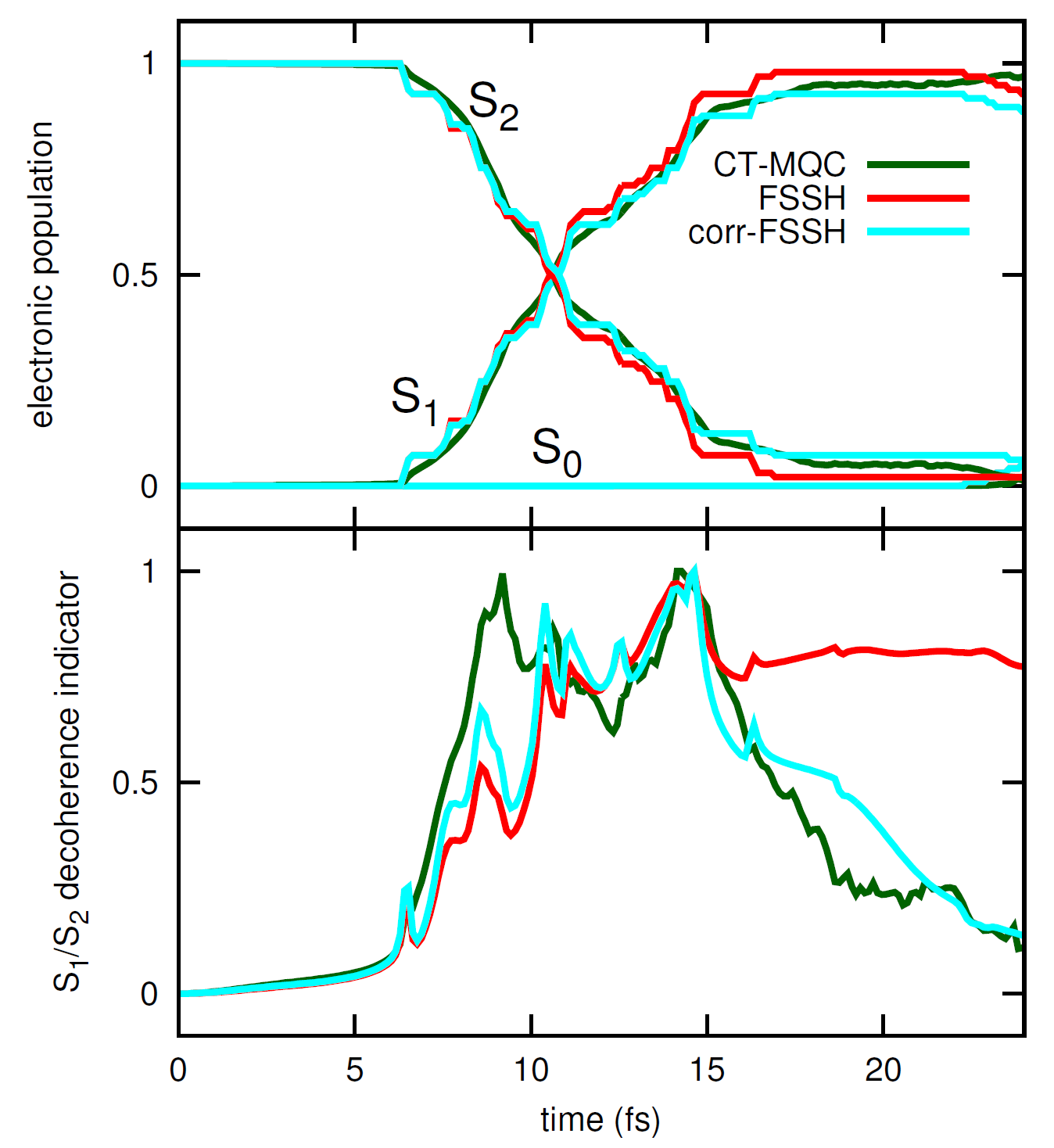 Upper panel: electronic populations of S0, S1 and S2 as functions of time. Lower panel: indicator of decoherence for the element S1=S2. Three sets of results are compared, based on the CT-MQC algorithm (dark-green lines), FSSH (red lines) and corr-FSSH (cyan lines).
F. Agostini, S.K. Min, I. Tavernelli, E.K.U. Gross, J.Phys.Chem. Lett. 8,  3048 (2017)
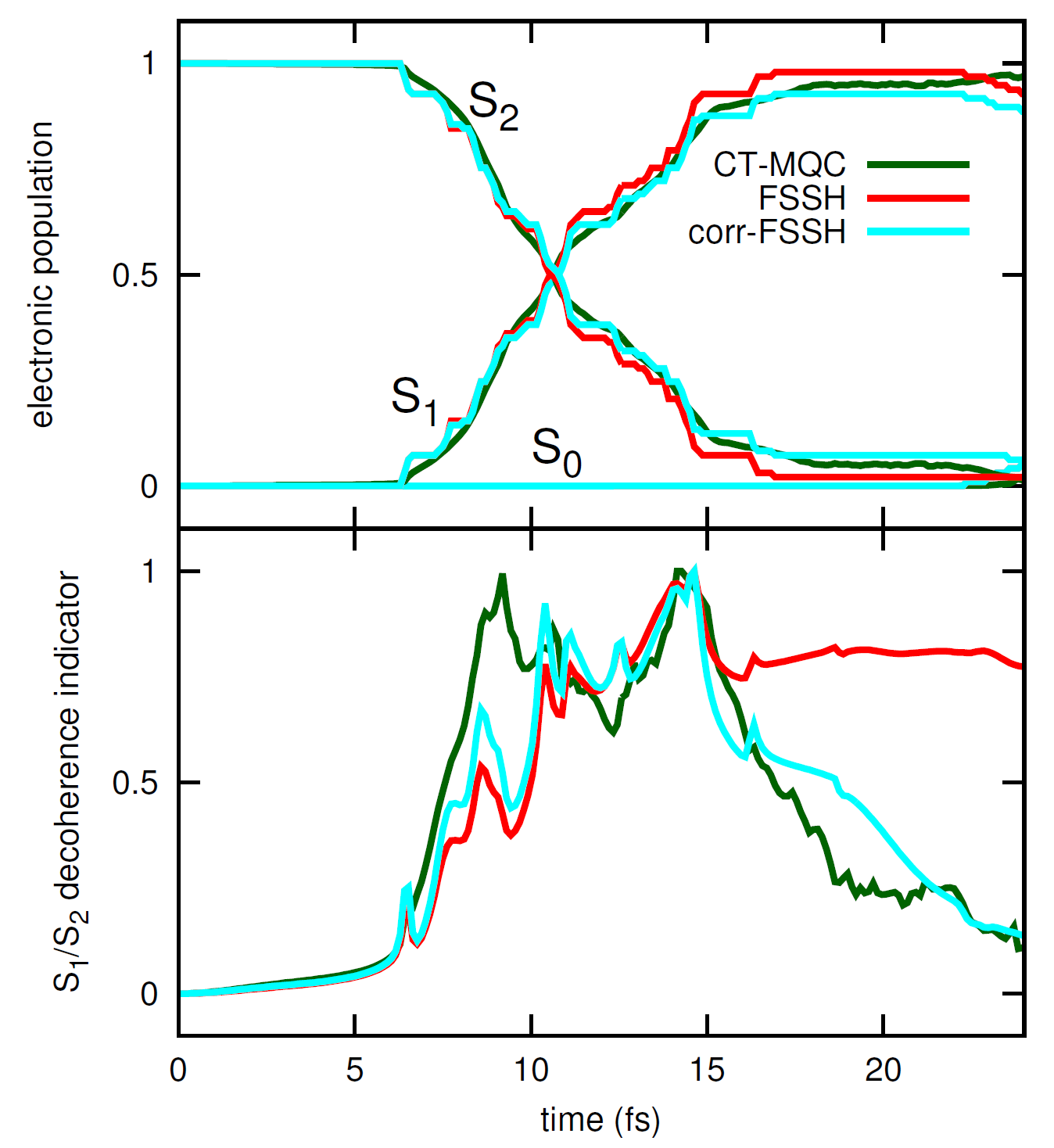 Upper panel: electronic populations of S0, S1 and S2 as functions of time. Lower panel: indicator of decoherence for the element S1=S2. Three sets of results are compared, based on the CT-MQC algorithm (dark-green lines), FSSH (red lines) and corr-FSSH (cyan lines).
Algorithm implemented 
             in CPMD
F. Agostini, S.K. Min, I. Tavernelli, E.K.U. Gross, J.Phys.Chem. Lett. 8,  3048 (2017)
DFT of the combined system of electrons and phonons,
based on the exact factorization
R Requist, EKU Gross, Phys. Rev. Lett. 117, 193001 (2016).
Chen Li, R Requist, EKU Gross, JCP 148, 084110 (2018).
R Requist, C Proetto, EKU Gross, Phys. Rev. B 99, 165136 (2019)
Basic densities

Electrons:       n(r|R)   conditional probability of finding an electron
                                      at r, given the nuclei are at R. 
                                      follows directly from the exact electronic 
                                      conditional wave function  Φ(r , r₂, … |R) 


Nuclei:             Γ(R₁, R₂, …. )  =  |χ(R₁, R₂, …. )|²  nuclear N-body
                                       density as it follows from exact factorization
Electronic Kohn-Sham equation:
is a functional of n(r|R):     need approximations
Nuclear “Kohn-Sham” equation:
identical with the nuclear equation from the exact factorization


In practice: Expand all functions w.r.t. their R-dependence 
                     around equilibrium positions             exact phonons
Take expansion to 2nd order in the displacements
Makc transformation to collective coordinates
(and analogously for the conjugate momenta)
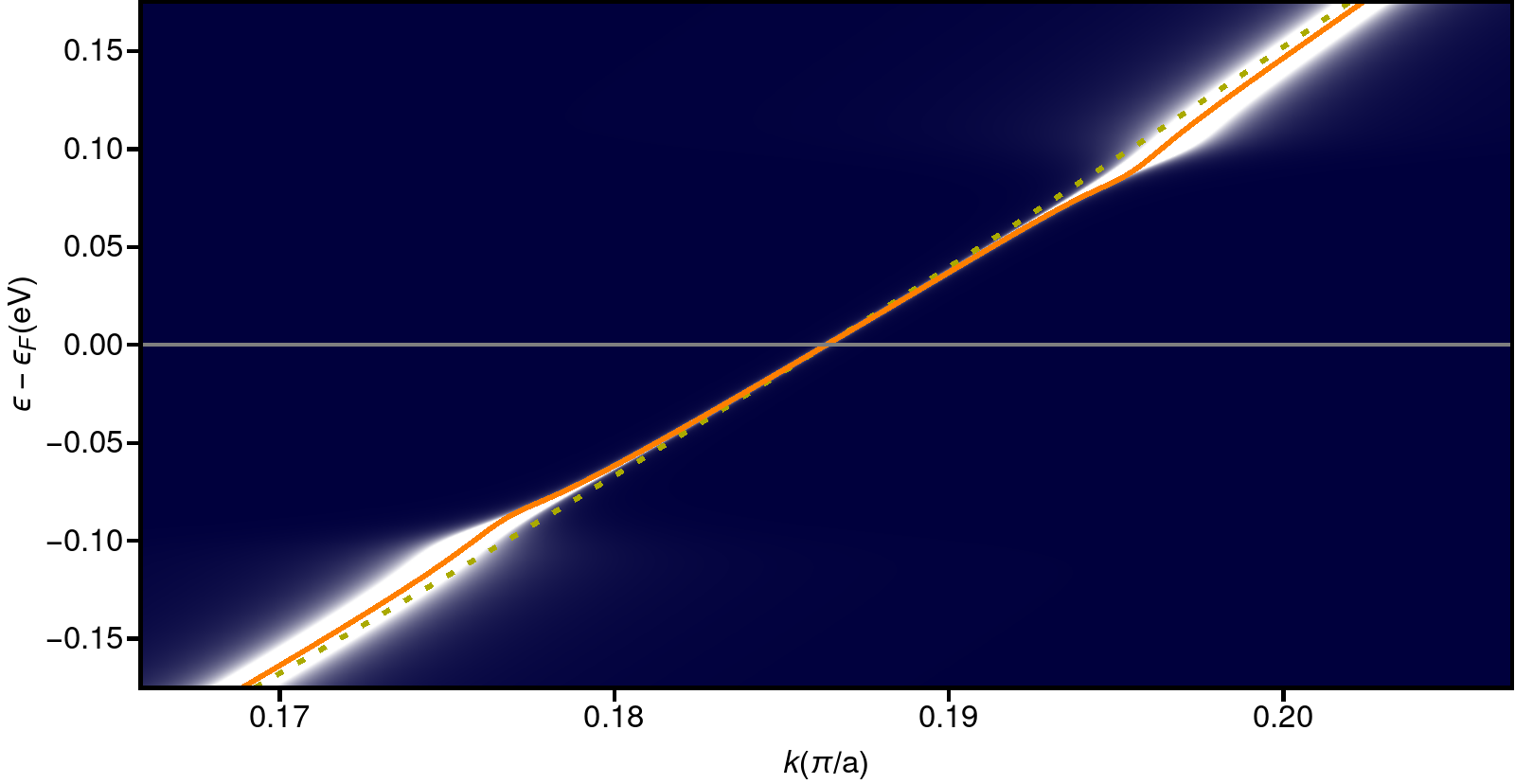 The Kohn-Sham band structure (orange) in exact factorization-based 
DFT captures the phonon-induced wiggle in the electronic spectral function
Take-home messages
Exact factorization useful to settle conceptual issues
identify uniquely the correct forces on the nuclei,
     especially Lorentz force involving internuclear Berry curvature 

Exact factorization useful to develop practical algorithms
Starting from the right Schrödinger equation for the nuclei (the one 
     that comes from the exact factorization), the resulting mixed quantum-
     classical  algorithm correctly describes wave packet splitting and  
     decoherence: No need for surface hopping nor decoherence corrections. 

Treating the non-adiabatic terms in the exact electronic EoM  
     by 1st-order perturbation theory provides an accurate and 
     numerically efficient way to calculate electronic 
     flux densities and vibrational circular dichroism.

(TD)DFT for the combined system of electrons and phonons